竞聘述职报告
“
20XX
POWERPOINT PRESENTATION TEMPLATE
汇报人：PPT818
目录
01
02
上半年工作回顾
成功项目展示
03
Please add the title here
Please add the title here
工作完成情况
下半年工作计划
04
Please add the title here
Please add the title here
请在此处添加具体内容，文字尽量言简意赅，简单说明即可，不必过于繁琐，注意板面美观度。请在此处添加具体内容，文字尽量言简意赅，简单说明即可，不必过于繁琐，注意板面美观度。
01
上半年工作回顾
Please add the title here
输入您的标题
YOUR TITLE HERE
在这添加
页面标题内容
请在此处添加具体内容，文字尽量言简意赅，简单说明即可，不必过于繁琐，注意板面美观度。请在此处添加具体内容，文字尽量言简意赅，简单说明即可，不必过于繁琐，注意板面美观度。
输入您的标题
页面标题内容
请在此处添加具体内容，文字尽量言简意赅，简单说明即可，不必过于繁琐，注意板面美观度。请在此处添加具体内容，文字尽量言简意赅，简单说明即可。
64 %
42 %
50 %
86 %
添加标题
添加标题
添加标题
添加标题
Skill
Skill
62%
93%
请在此处添加具体内容，文字尽量言简意赅。
请在此处添加具体内容，文字尽量言简意赅。
请在此处添加具体内容，文字尽量言简意赅。
请在此处添加具体内容，文字尽量言简意赅。
请在此处添加具体内容，文字尽量言简意赅，简单说明即可，不必过于繁琐，注意板面美观度。请在此处添加具体内容，文字尽量言简意赅，简单说明即可，不必过于繁琐，注意板面美观度。
02
工作完成情况
Please add the title here
输入您的标题
YOUR TITLE HERE
在这添加
页面标题内容
添加标题
添加标题
添加标题
请在此处添加具体内容，文字尽量言简意赅，简单说明即可，不必过于繁琐，注意板面美观度。请在此处添加具体内容，文字尽量言简意赅，简单说明即可，不必过于繁琐，注意板面美观度。
添加标题
添加标题
添加标题
输入您的标题
YOUR TITLE HERE
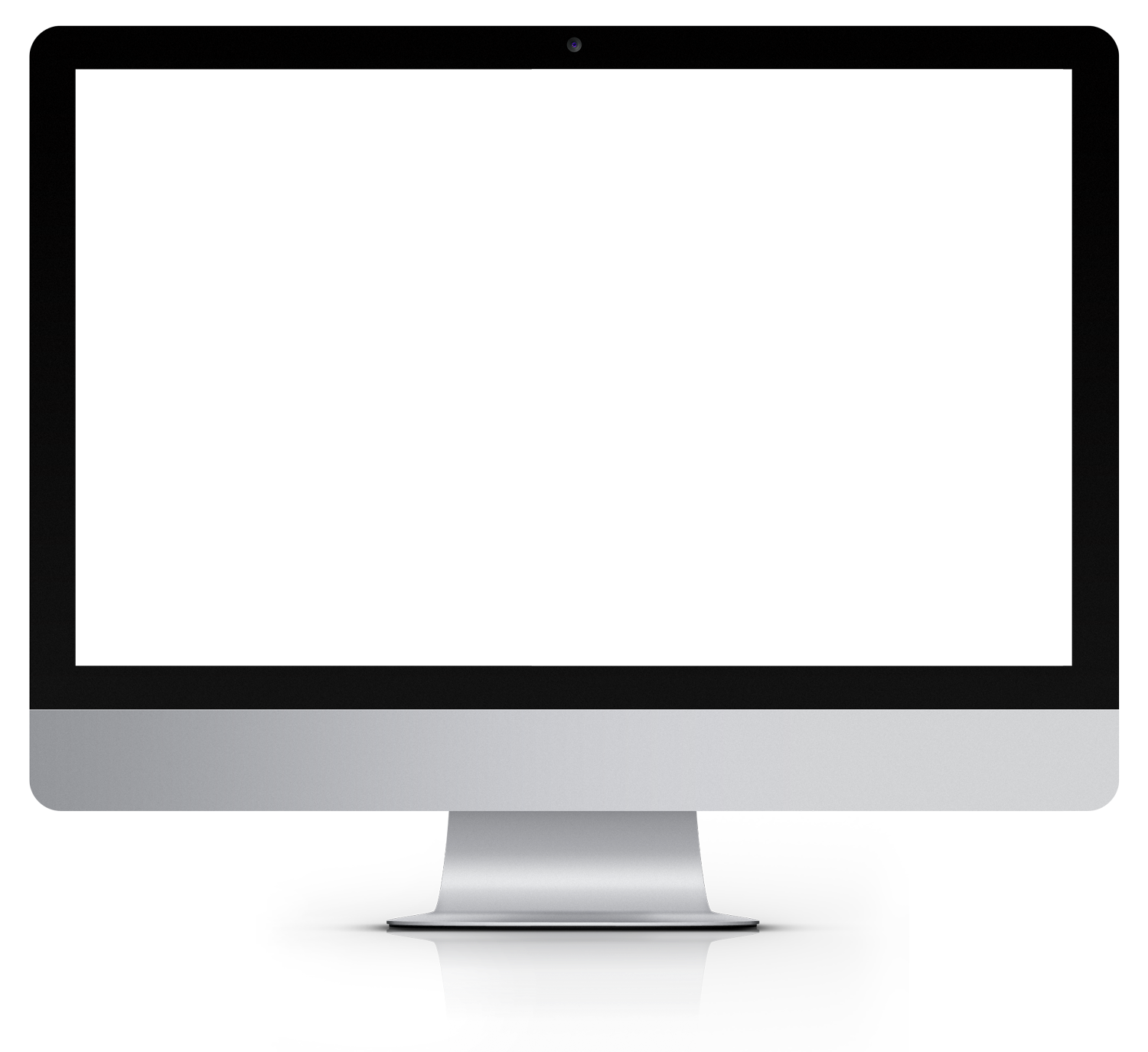 添加页面标题内容
添加标题
添加标题
请在此处添加具体内容，文字尽量言简意赅，简单说明即可，不必过于繁琐，注意板面美观度。
请在此处添加具体内容，文字尽量言简意赅，简单说明即可，不必过于繁琐，注意板面美观度。
输入您的标题
添加标题
添加标题
请在此处添加具体内容，文字尽量言简意赅，简单说明即可，不必过于繁琐，注意板面美观度。
请在此处添加具体内容，文字尽量言简意赅，简单说明即可，不必过于繁琐，注意板面美观度。
02
01
添加标题
添加标题
03
请在此处添加具体内容，文字尽量言简意赅，简单说明即可，不必过于繁琐，注意板面美观度。
04
请在此处添加具体内容，文字尽量言简意赅，简单说明即可，不必过于繁琐，注意板面美观度。
输入您的标题
请在此处添加具体内容，文字尽量言简意赅，简单说明即可，不必过于繁琐，注意板面美观度。请在此处添加具体内容，文字尽量言简意赅，简单说明即可，不必过于繁琐，注意板面美观度。
YOUR TITLE HERE
在这添加
页面标题内容
请在此处添加具体内容，文字尽量言简意赅，简单说明即可，不必过于繁琐，注意板面美观度。请在此处添加具体内容，文字尽量言简意赅，简单说明即可，不必过于繁琐，注意板面美观度。
请在此处添加具体内容，文字尽量言简意赅，简单说明即可，不必过于繁琐，注意板面美观度。请在此处添加具体内容，文字尽量言简意赅，简单说明即可，不必过于繁琐，注意板面美观度。
03
成功项目展示
Please add the title here
输入您的标题
添加标题
请在此处添加具体内容，文字尽量言简意赅，简单说明即可，不必过于繁琐，注意板面美观度。
添加标题
请在此处添加具体内容，文字尽量言简意赅，简单说明即可，不必过于繁琐，注意板面美观度。
添加标题
请在此处添加具体内容，文字尽量言简意赅，简单说明即可，不必过于繁琐，注意板面美观度。
添加标题
请在此处添加具体内容，文字尽量言简意赅，简单说明即可，不必过于繁琐，注意板面美观度。
输入您的标题
YOUR TITLE HERE
添加页面标题内容
请在此处添加具体内容，文字尽量言简意赅，简单说明即可，不必过于繁琐，注意板面美观度。
72%
90%
60%
输入您的标题
添加标题
添加标题
添加标题
添加标题
添加标题
请在此处添加具体内容，文字尽量言简意赅，简单说明即可。
请在此处添加具体内容，文字尽量言简意赅，简单说明即可。
请在此处添加具体内容，文字尽量言简意赅，简单说明即可。
请在此处添加具体内容，文字尽量言简意赅，简单说明即可。
请在此处添加具体内容，文字尽量言简意赅，简单说明即可。
输入您的标题
添加标题
添加标题
添加标题
请在此处添加具体内容，文字尽量言简意赅。
请在此处添加具体内容，文字尽量言简意赅。
请在此处添加具体内容，文字尽量言简意赅。
添加标题
添加标题
添加标题
请在此处添加具体内容，文字尽量言简意赅。
请在此处添加具体内容，文字尽量言简意赅。
请在此处添加具体内容，文字尽量言简意赅。
请在此处添加具体内容，文字尽量言简意赅，简单说明即可，不必过于繁琐，注意板面美观度。请在此处添加具体内容，文字尽量言简意赅，简单说明即可，不必过于繁琐，注意板面美观度。
04
下半年工作计划
Please add the title here
输入您的标题
YOUR TITLE HERE
添加页面标题内容
85
70
90
60
98
请在此处添加具体内容，文字尽量言简意赅，简单说明即可，不必过于繁琐，注意板面美观度。请在此处添加具体内容，文字尽量言简意赅，简单说明即可，不必过于繁琐，注意板面美观度。请在此处添加具体内容，文字尽量言简意赅，简单说明即可，不必过于繁琐，注意板面美观度。
输入您的标题
添加标题
请在此处添加具体内容，文字尽量言简意赅，简单说明即可，不必过于繁琐，注意板面美观度。请在此处添加具体内容，文字尽量言简意赅，简单说明即可，不必过于繁琐，注意板面美观度。
输入您的标题
添加标题
请在此处添加具体内容，文字尽量言简意赅，简单说明即可，不必过于繁琐，注意板面美观度。
2015
添加标题
Keyword
2018
请在此处添加具体内容，文字尽量言简意赅，简单说明即可，不必过于繁琐，注意板面美观度。
Lorem ipsum dolor sit amet, lacus nulla
添加标题
2020
请在此处添加具体内容，文字尽量言简意赅，简单说明即可，不必过于繁琐，注意板面美观度。
输入您的标题
添加标题
请在此处添加具体内容，文字尽量言简意赅，简单说明即可，不必过于繁琐，注意板面美观度。
COMMITMENTS
添加标题
请在此处添加具体内容，文字尽量言简意赅，简单说明即可，不必过于繁琐，注意板面美观度。
DELIVERY & SUPPORT
添加标题
DATA BACKUP
请在此处添加具体内容，文字尽量言简意赅，简单说明即可，不必过于繁琐，注意板面美观度。
24x7 ROUND THE CLOCK
添加标题
请在此处添加具体内容，文字尽量言简意赅，简单说明即可，不必过于繁琐，注意板面美观度。
谢谢观看
“
20XX
POWERPOINT PRESENTATION TEMPLATE
汇报人：PPT818